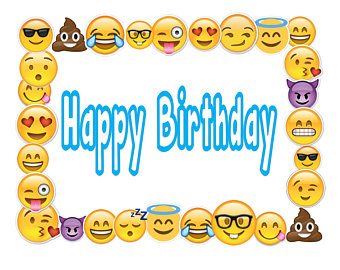 The Great Big Emoji Vocab Quiz
Las Carreras || Jobs
A
F
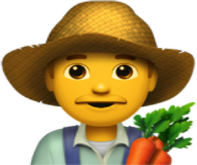 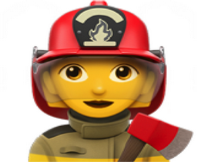 médico
cocinero
granjero
profesor
bombero
artista
albañil
agente de policía
mecánico
científico
B
G
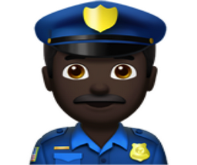 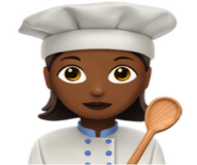 C
H
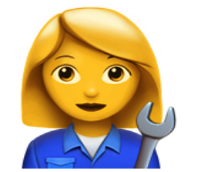 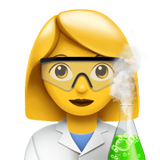 D
I
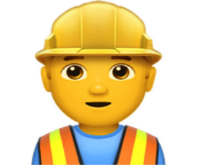 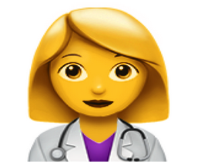 E
J
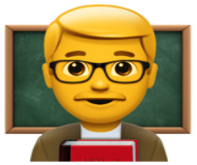 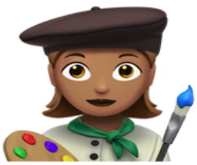 Las Frutas y Verduras || Fruit and Vegetables
A
F
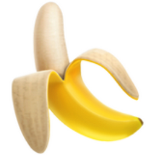 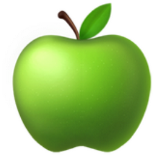 manzana
cerezas
uvas
pera
naranja
plátano
tomate
zanahoria
patata
limón
B
G
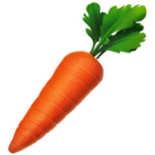 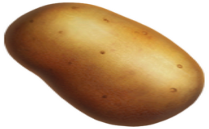 C
H
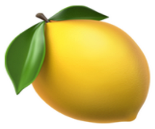 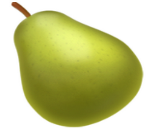 D
I
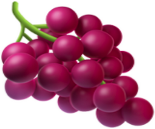 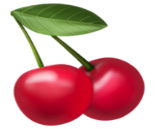 E
J
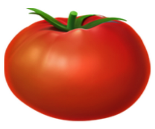 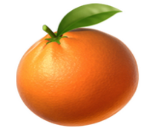 La Comida || Food
A
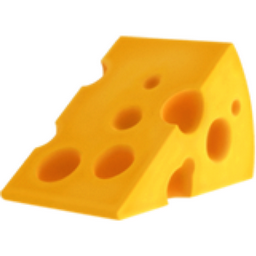 F
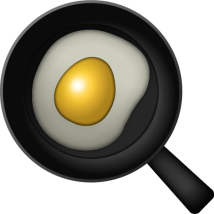 huevo
pollo
pan
queso
carne
hamburguesa
7. bocadillo
8. ensalada
9. pastel
10. vino
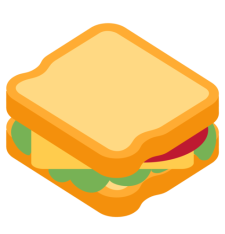 B
G
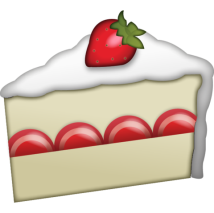 C
H
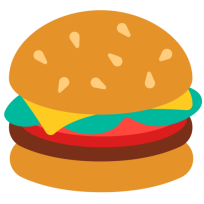 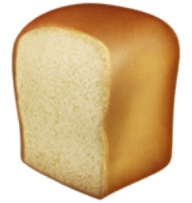 D
I
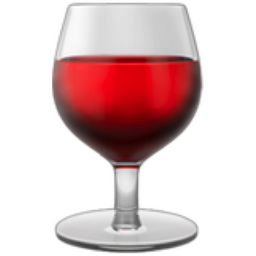 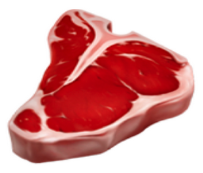 E
J
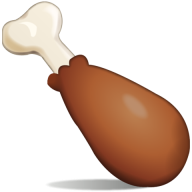 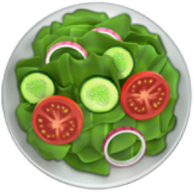 La Comida || Food
A
F
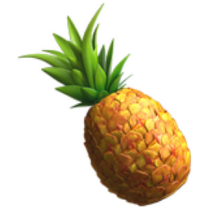 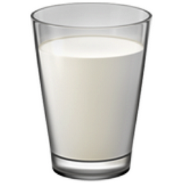 helado
nueces
miel
café
leche
cerveza
cóctel
piña 
caramelos
espaguetis
B
G
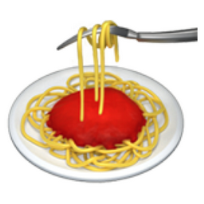 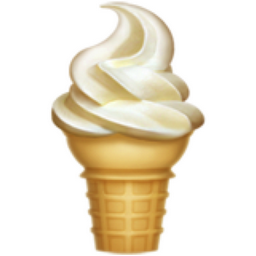 C
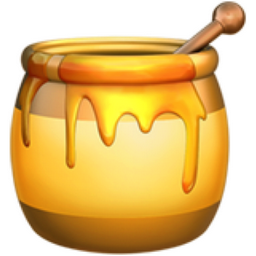 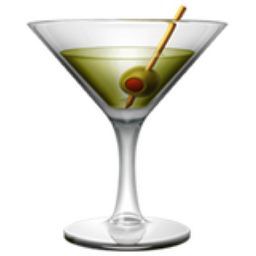 H
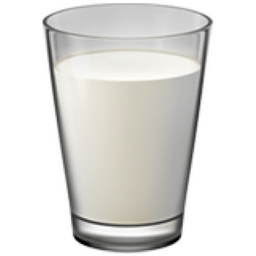 D
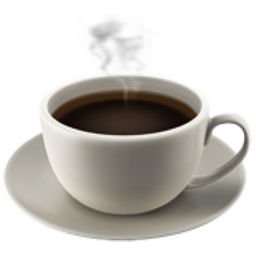 I
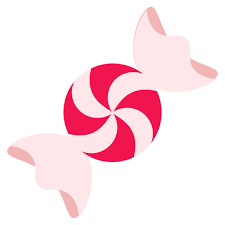 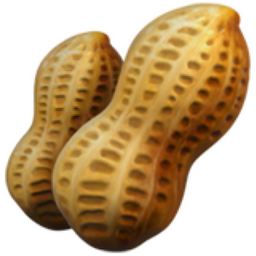 E
J
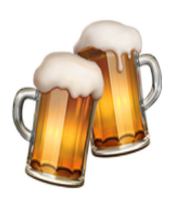 Los Deportes || Sports
A
F
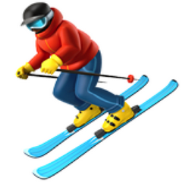 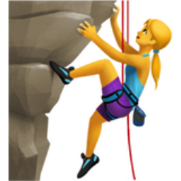 la gimnasia
el baloncesto
el patinaje sobre hielo
el esquí
la equitación
la natación
el ciclismo
el remo
el alpinismo
la pesca
B
G
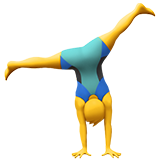 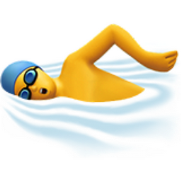 C
H
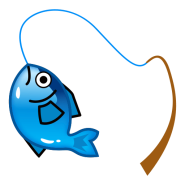 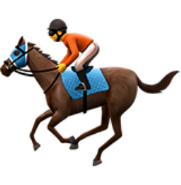 D
I
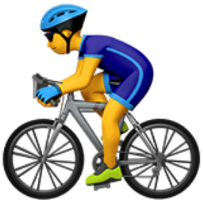 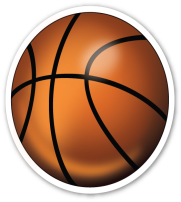 E
J
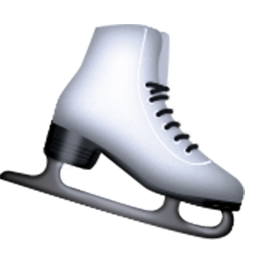 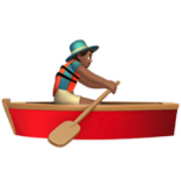 El Transporte y El Viaje || Transport and Travel
A
F
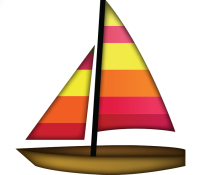 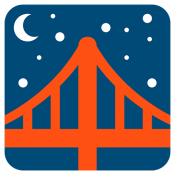 un tren
un avión
un coche
una bicicleta
un puente
un helicóptero
un barco
una motocicleta
un semáforo
un taxi
B
G
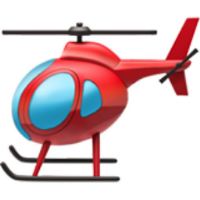 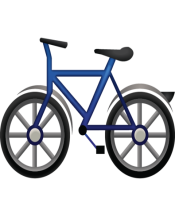 C
H
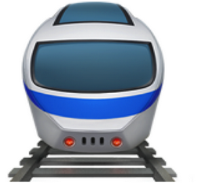 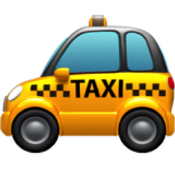 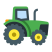 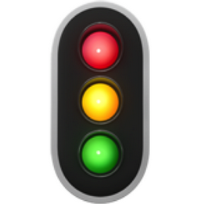 D
I
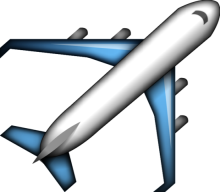 E
J
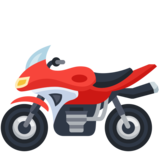 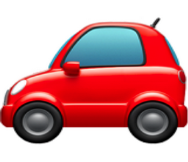 Los Lugares || Places
A
F
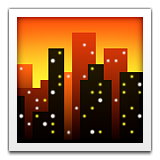 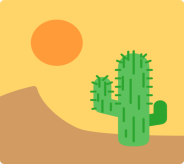 un parque temático
una playa
una montaña
una isla
una ciudad
una casa
una iglesia
una fábrica
un banco
un desierto
B
G
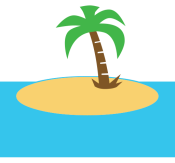 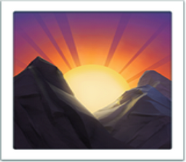 C
H
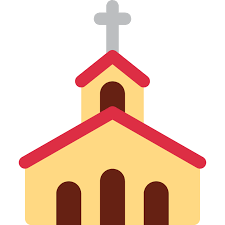 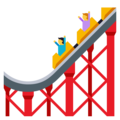 D
I
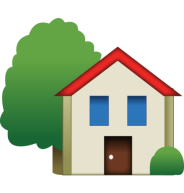 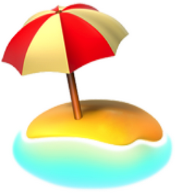 E
J
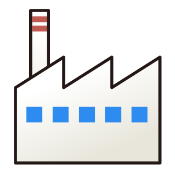 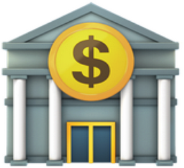 El Tiempo || The Weather
A
F
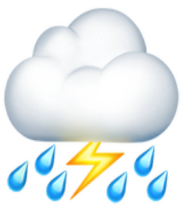 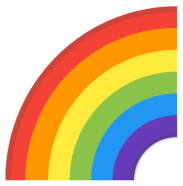 hace sol
hay viento
llueve
hace nublado
nieva
hace calor
arco iris
hay tormenta
hace frío
está helando
B
G
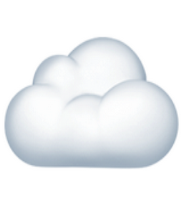 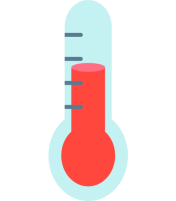 C
H
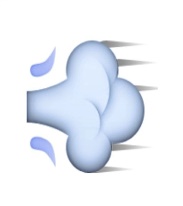 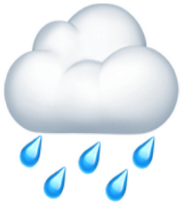 D
I
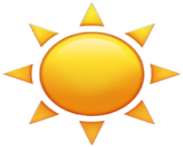 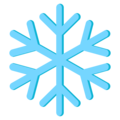 E
J
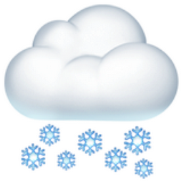 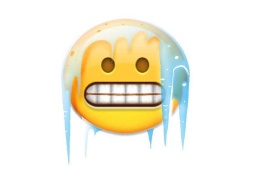 La Familia || Family
A
F
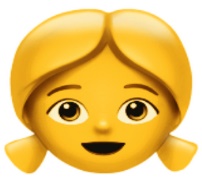 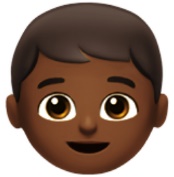 el bebe
el hermano
la hermana
el padre
la madre
el abuelo
la abuela
las gemelas
el marido
la mujer
B
G
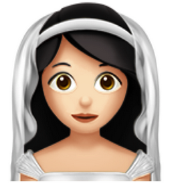 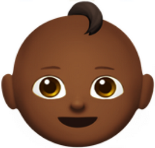 C
H
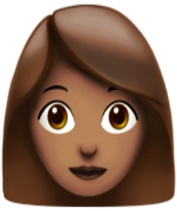 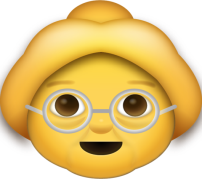 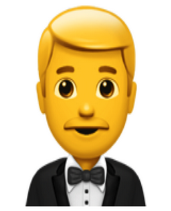 D
I
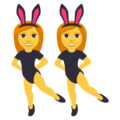 E
J
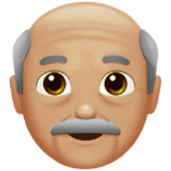 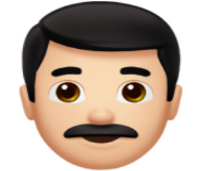